THERMODYNAMICS
Spontaneity
Entropy: Criteria for Spontaneity
Second Law of Thermodynamics
Third Law of Thermodynamics
Free Energy 
Coupled Reactions
Thermodynamics
The chemistry that deals with the flow of energy during a chemical or physical process;
Determine whether a reaction is endothermic or exothermic;
Provide criteria to predict whether a reaction is spontaneous or non-spontaneous;
Provide relationship between free energy and work;
Thermodynamics vs. Kinetics
Kinetics Domain
Reaction rates depend on the path from reactants to products.
Thermodynamics domain: 
tells us in which direction energy flows during changes, and whether a reaction is spontaneous or non-spontaneous;
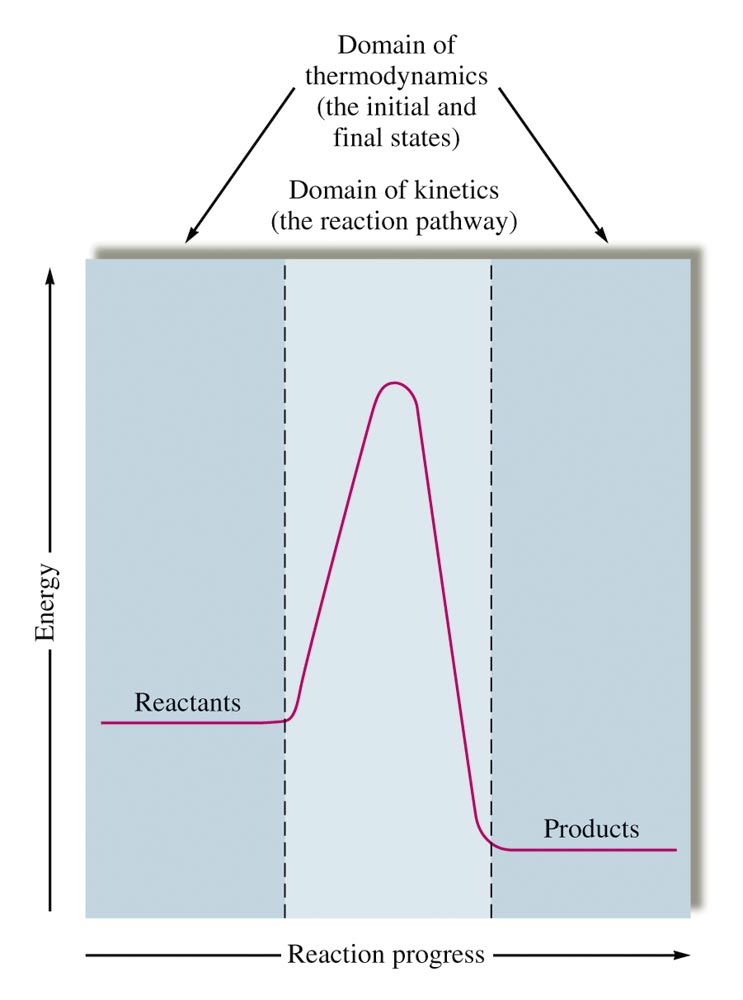 First Law of Thermodynamics
This is the law of conservation of energy  
Energy cannot be created or destroyed; 
The energy content of a thermodynamic universe is constant. 
For a system that absorbs q amount of heat and does W amount of work, the change in its internal energy (DE) is: 
		DE = q  +  W 
For work that only involves gas expansion or compression, 
W = -pDV;	(p = pressure exerted on the system)
Enthalpy versus Energy
DE = energy change for a process at constant constant volume;  
	DE = q + W = qv;  (at constant volume, W = 0) 

DH = enthalpy or energy change for a process at constant pressure P;  
  DH = qp = DE – W = DE + PDV;

q > 0: system absorbs heat; q < 0: system loses heat
W < 0: work done by system; W > 0: work done on system;
Predicting Spontaneous Processes
Thermodynamics allows us to predict whether a process will take occur spontaneously, but it does not tell us how fast it will occur;
A spontaneous process is one that, once it starts, will continue to occur without outside intervention; 
 like a ball rolling down a slope;
A nonspontaneous process one that requires a continuous external intervention to occur; 
like pushing a bicycle uphill;
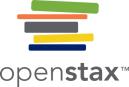 A spontaneous but very slow process
The conversion of carbon from the diamond to graphite is predicted to be spontaneous at ambient pressure, but its rate is immeasurably slow at low to moderate temperatures. The rate becomes measurable only at temperatures in the 1000–2000 K range. 
(credit “diamond” photo: modification of work by “Fancy Diamonds”/Flickr; credit “graphite” photo: modificaton of work by images-of-elements.com/carbon.php)
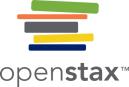 Expansion of Gas into a Vacuum(Spontaneous and relatively fast)
An isolated system consists of an ideal gas in one flask that is connected by a closed valve to a second flask containing a vacuum. Once the valve is opened, the gas spontaneously becomes evenly distributed between the flasks.
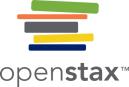 The Flow of Heat
When two objects at different temperatures come in contact, heat spontaneously flows from the hotter to the colder object.
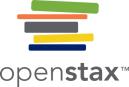 Scientists responsible for introducing criteria for spontaneity
(a) Nicholas Léonard Sadi Carnot’s extensive research on the efficiency of steam-powered machinery led to the concept of heat flow and spontaneous process;
(b) Rudolf Clausius’s study on Carnot’s work resulted in the introduction of “Entropy” as thermodynamic function for predicting spontaneous processes.
Spontaneous Processes
Some examples of spontaneous processes/reactions:
The corrosion of iron is spontaneous, but the reverse is not:
  	4Fe(s)  +  3 O2(g)   2Fe2O3(s)

Ice melts spontaneously at room temperature, but water will not freeze at room temperature: 
     H2O(s)   H2O(l)

Heat spontaneously flows from a hot object to a cold object if the objects are in contact.
Entropy
A thermodynamic function related to the distribution of heat:
A process that is accompanied by an increase in the heat distribution or dispersion implies an increase in entropy, and is a spontaneous process;
Ludwig Boltzmann described entropy as the number of microstates of energy in which a system can exist; 
A system that can exist in many different microstates of energy has a very high entropy.
Entropy is related to the degree of energy states a thermodynamic universe can exist.
What is the significance of entropy?
Nature spontaneously progress into a “situation” that has the highest probability of energy states or highest entropy;
Entropy change is used to predict whether a given process/reaction is thermodynamically possible;
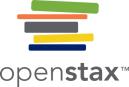 Microstates for 4 Particles in 2 Boxes
The sixteen microstates associated with placing four particles in two boxes are shown. The microstates are grouped into five distributions: (a), (b), (c), (d), and (e), based on the numbers of particles in each box.
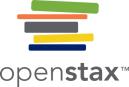 Microstates for Heat Flow
This is a microstate model describing the flow of heat from a hot object to a cold object.
Before the heat flow occurs, the object comprised of particles A and B contains both units of energy and as represented by a distribution of three microstates.
If the heat flow results in an even dispersal of energy (one energy unit transferred), a distribution of four microstates results.
If both energy units are transferred, the resulting distribution has three microstates.
Physical States and Entropy
Entropy can be related to the degree of freedom a system can exist in its microstate. 
The more degree of freedom the microstate of a system can exist, the higher its entropy.

  Sgas >> Sliquid  > Ssolid
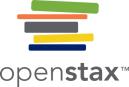 Changes in Entropy with Phase Changes
The entropy of a substance increases (ΔS > 0) as it transforms from a relatively ordered solid, to a less-ordered liquid, and then to a still less-ordered gas. The entropy decreases (ΔS < 0) as the substance transforms from a gas to a liquid and then to a solid.
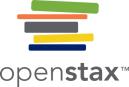 Entropy as a Function of Temperature
Entropy increases as the temperature of a substance is raised, which corresponds to the greater spread of kinetic energies. When a substance melts or vaporizes, its entropy increases significantly.
Relative Entropy of Substances
Entropy:
increases from solid-to-liquid-to-vapor/gas;
increases when temperature is increased;
increases as gas volume is increased at constant temperature;
increases when gases are mixed.
increases from top to bottom down a group in the periodic table;
increases as the structure of a compound becomes more complex.
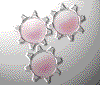 Concept Check-#1
Consider 1.0 moles of a gas contained in a 1.0-L bulb at a constant temperature of 25°C. This bulb is connected by a valve to an evacuated 5.0-L bulb. At constant temperature,
What should happen to the gas when the valve is opened?
What are the values of H, E, q, and w for this process?
Base on the answers given to parts (a) and (b), what is the driving force for the process?
[Speaker Notes: The gas should spread evenly throughout the two bulbs.]
Concept Check-#2
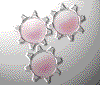 Predict the sign of S for each of the following, and explain:
The evaporation of alcohol;
Snowing;
Compressing an ideal gas at constant temperature;
Mixing of gases;
Dissolving NaCl in water.
[Speaker Notes: a) + (a liquid is turning into a gas)
b) - (more order in a solid than a liquid)
c) - (the volume of the container is decreasing)
d) + (the volume of the container is increasing)
e) + (there is less order as the salt dissociates and spreads throughout the water)]
Standard Entropy Values, So
This is the entropy of a substance in its most stable state at 1 atm and 25oC.
For ionic species in solution, it is the entropy of ions in 1 M solution at 25oC relative to that of H+(aq), which is assigned zero entropy value.
Standard Entropy Change (DS°)
The standard entropy change (DSo) for a reaction is calculated using the following equation:
DS°reaction = SnpS°products – SnrS°reactants
Entropy Change in Chemical Reactions
At constant temperature and pressure,
		DSorxn = SnpSoproducts – SnrSoreactants

In general, DSorxn > 0 if Snp > Snr

Example-1: 
C3H8(g) + 5O2(g)   3CO2(g) + 4H2O(g), 	 (Snp > Snr)
	   DSorxn = {(3 x SoCO2) + (4 x SoH2O)} – {(SoC3H8) + (5 x SoO2)}
	       = {(3 x 214) + (4 x 189)}J/K – {270 + (5 x 205)}J/K
	       = (642 + 756) J/K – (270 + 1025) J/K 
		       = 103 J/K
Entropy Change in Chemical Reactions
Example-2:	
CO(g) + 2H2(g)    CH3OH(g),	 (Snp < Snr)
	    DSorxn = (SoCH3OH)  – {(SoCO) + (2 x (SoH2)}
		= 240 J/K  – {198 J/K + 2 x (131 J/K)}
		= 240 J/K – 460 J/K = -220 J/K 

	DSorxn < 0 (has a negative value) if Snp < Snr
Second Law of Thermodynamics
A spontaneous process is always accompanied by an increase in the entropy of the universe.

The entropy of universe always increases.
	
DSuniverse = DSsystem + DSsurroundings
Second Law of Thermodynamics
Energy flows from a concentrated energy state to a diffused energy state;
Diffusion of energy state is a spontaneous process.
Diffusion of energy state represents increase in entropy;
According to SLoT,  a process is spontaneous if the entropy of the universe increases.
Third Law of Thermodynamics
A perfect crystalline solid at 0 K has no kinetic energy;
A perfect crystalline solid at 0 K with no kinetic energy has only one microstate (W = 1)
According to Boltzmann equation, entropy
	S = k ln W = k ln (1) = 0
The entropy of a pure, perfect crystalline solid at 0 K is zero.
Dssys versus DSsurr
The algebraic sign of DSsys (+ or -) depends on relative energy distribution before and after the change;
The algebraic sign of DSsurr (+ or -) depends on the direction of the heat flow;
Heat flows from system to surrounding, DSsurr > 0;
Heat flows from surrounding to system, DSsurr < 0;
Magnitude of DSsurr  also depends on the temperature at which the exchange of heat occurs.
Magnitude & Algebraic Sign of DSsurr
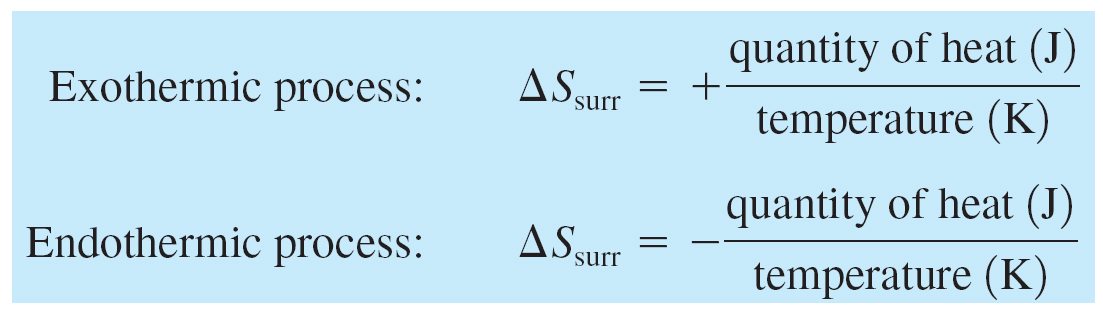 Magnitude & Algebraic Sign of DSsurr
Conditions for Spontaneous Process
Interplay of Ssys and Ssurr in Determining the Sign of Suniv
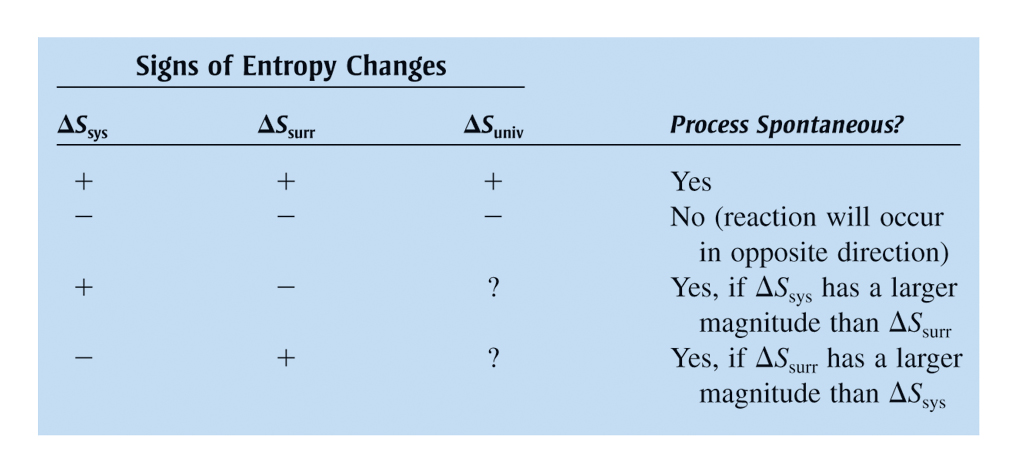 Gibbs Free Energy, DG
Effect of H and S on Spontaneity
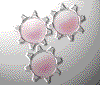 Concept Check-#3
Describe the following as spontaneous/non-spontaneous/cannot tell, and explain. 
A reaction that is:
(a) Exothermic and becomes more random
	Spontaneous 
(b) Exothermic and becomes less random
			Cannot tell 
(c) Endothermic and becomes more random
			Cannot tell 
(d) Endothermic and becomes less random
			Not spontaneous 
Explain how temperature would influence your answers.
[Speaker Notes: a)  Spontaneous (both driving forces are favorable). An example is the combustion of a hydrocarbon.
b)  Cannot tell (exothermic is favorable, positional randomness is not). An example is the freezing of water, which becomes spontaneous as the temperature of water is decreased.
c)  Cannot tell (positional randomness is favorable, endothermic is not). An example is the vaporization of water, which becomes spontaneous as the temperature of water is increased..
d)  Not spontaneous (both driving forces are unfavorable).
 Questions "a" and "d" are not affected by temperature. Choices "b" and "c" are explained above.]
Free Energy (G)
TDSuniv = - DG (at constnt T and P)

At constant temperature and pressure, a process is spontaneous if DG is negative (DG < 0 ;
A process progress spontaneous in the direction that decreases the free energy, G, until it react equilibrium.
Solar Energy is Free
What Free Energy?
Free Energy, ΔG
It is the maximum amount of chemical energy from a spontaneous reaction that can be utilized to do work or to drive a nonspontaneous process; 
Wmax = ΔG

It is the minimum amount of energy that must be supplied to make a nonspontaneous reaction occur.
Free Energy and Work
Maximum work from free energy of a spontaneous process is only achievable in a hypothetical slow reversible process. 

In a real process occurring at normal, measurable rate, only a fraction of the free energy can be converted into work; most of it is lost as heat, which is a waste form of energy.
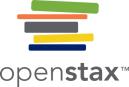 Temperature Dependence of DG
These plots show the variation in ΔG with temperature for the four possible combinations of arithmetic sign for ΔH and ΔS.
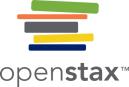 Algebraic Signs of DS, DH and DG
There are four possibilities regarding the signs of enthalpy and entropy changes.
Effect of Temperature on DG and Spontaneity
——————————————————————————————————
	DH	DS     T	      DG	    Comments	        Examples     
——————————————————————————————————
  -	 +     high       - 	   spontaneous at 	    2H2O2(l)  2H2O(l) + O2(g)
	        or low	   all temperature
  +	 +     high       -	   spontaneous at	    CaCO3(s)  CaO(s) + CO2(g)
  			   high temperature
  -	-      low       -	   spontaneous at	    N2(g) + 3H2(g)   2NH3(g)
  			   low temperature
  +	-      high      +	   nonspontaneous at    2H2O(l) + O2(g)  2H2O2(l)
	       or low	      all temperature
________________________________________________________
Standard Free Energy (ΔG°)
Under standard condition, 
	ΔG° = ΔH° – TΔS°

For a reaction under standard condition,
	   ΔG°reaction = ΣnpG°products – ΣnrG°reactants
General Expression for DG
DG and Pressure for Phase Equilibrium
Estimating boiling point from DHvap and DSvap
Estimating Boiling Point
Estimating Boiling Point
Concept Check-#4
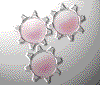 A liquid is vaporized at its boiling point. Predict the signs of:
w
q
H
Ssys
Ssurr 
G

Explain your answers.
–
+
+
+
–
0
[Speaker Notes: As a liquid goes to vapor, it does work on the surroundings (expansion occurs). Heat is required for this process.  Thus, w = negative; q = H = positive. S = positive (a gas is more disordered than a liquid), and Ssurr = negative (heat comes from the surroundings to the system); G = 0 because the system is at its boiling point and therefore at equilibrium.]
Transition Temperature
Estimating Transition Temperature
Estimating Transition Temperature
Reaction spontaneous at low temperature but not at high temperature (DH < 0; DS < 0)
Consider the following reaction: 
N2(g) + 3H2(g)  2NH3(g),
     DHo = -91.8 kJ  and  DSo = -198.1 J/K = -0.1981 kJ/K

At 298 K, TDSo = 298 K x (-0.1981 J/K) = -59.0 kJ
DGo = DHo - TDSo = -91.8 kJ – (-59.0 kJ) = -32.8 kJ;  
DGo < 0  reaction is spontaneous at 298 K;
At 500 K,  TDSo = 500 K x (-0.1981 J/K) = -99.0 kJ;
    DGo = DHo - TDSo = -91.8 kJ – (-99.0 kJ) = 7.2 kJ;   
DGo > 0  reaction is nonspontaneous at 500 K
Reaction spontaneous at high temperature but not at low temperature (DH > 0; DS > 0)
Consider the following reaction: 
CH4(g) + H2O(g)  CO(g) + 3H2(g),
	where DHo = 205.9 kJ  and  DSo = 214.7 J/K = 0.2147 kJ/K

At 298 K, TDSo = 298 K x (0.2147 J/K) = 64.0 kJ
     DGo = DHo - TDSo = 205.9 kJ – 64.0 kJ = 141.9 kJ;  
DGo > 0  reaction is nonspontaneous at 298 K.

At 1000 K,  TDSo = 1000 K x (0.2147 J/K) = 214.7 kJ;
    DGo = DHo - TDSo = 205.9 kJ –  214.7 kJ) = -8.8 kJ;  
DGo > 0  reaction is spontaneous at 1200 K
DG under Nonstandard Conditions
Free Energy and Equilibrium
Qualitative Relationship Between DGo and K for Reaction
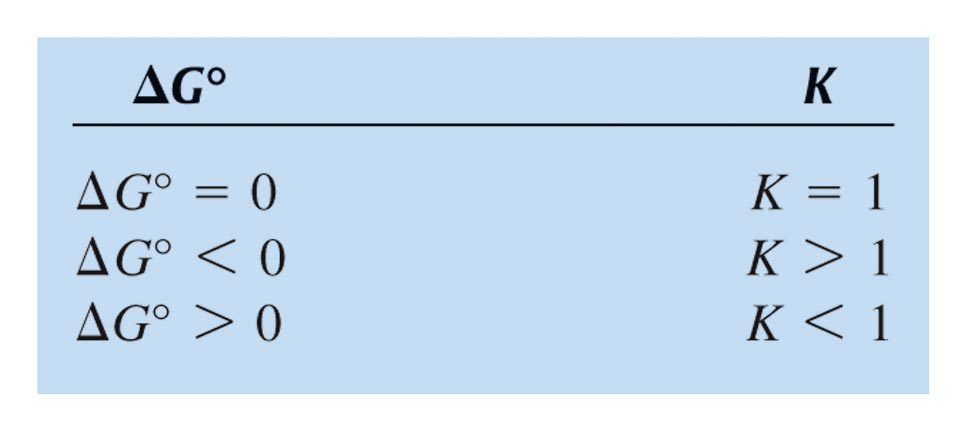 Calculating K from DGo
Coupling Reactions
A nonspontaneous reaction can be coupled to a spontaneous one to make it happen.

Example:
 Fe2O3(s)  2Fe(s) + 3/2 O2(g);  DGo = 742.2 kJ   (1) 
3CO(g) + 3/2O2(g)  3CO2(g);  DGo = -771.6 kJ   (2)

Coupling reactions (1) and (2) yields a net reaction that is spontaneous:
 Fe2O3(s) + 3CO(g)  2Fe(s) + 3CO2(g);   DGo = -29.4 kJ
Coupling Reactions in Biological System
The formation of ATP from ADP and H2PO4- is nonspontaneous, but it can be coupled to the hydrolysis of creatine-phosphate that has a negative DGo.

   ADP + H2PO4-    ATP + H2O;	 DGo = +30 kJ
 Creatine-phosphate  creatine + phosphate;  DGo = -43 kJ

   Coupling the two reactions yields a spontaneous overall reaction:
Creatine-phosphate + ADP  Creatine + ATP; DGo = -13 kJ